Цикловая комиссия  электротехнических предметов
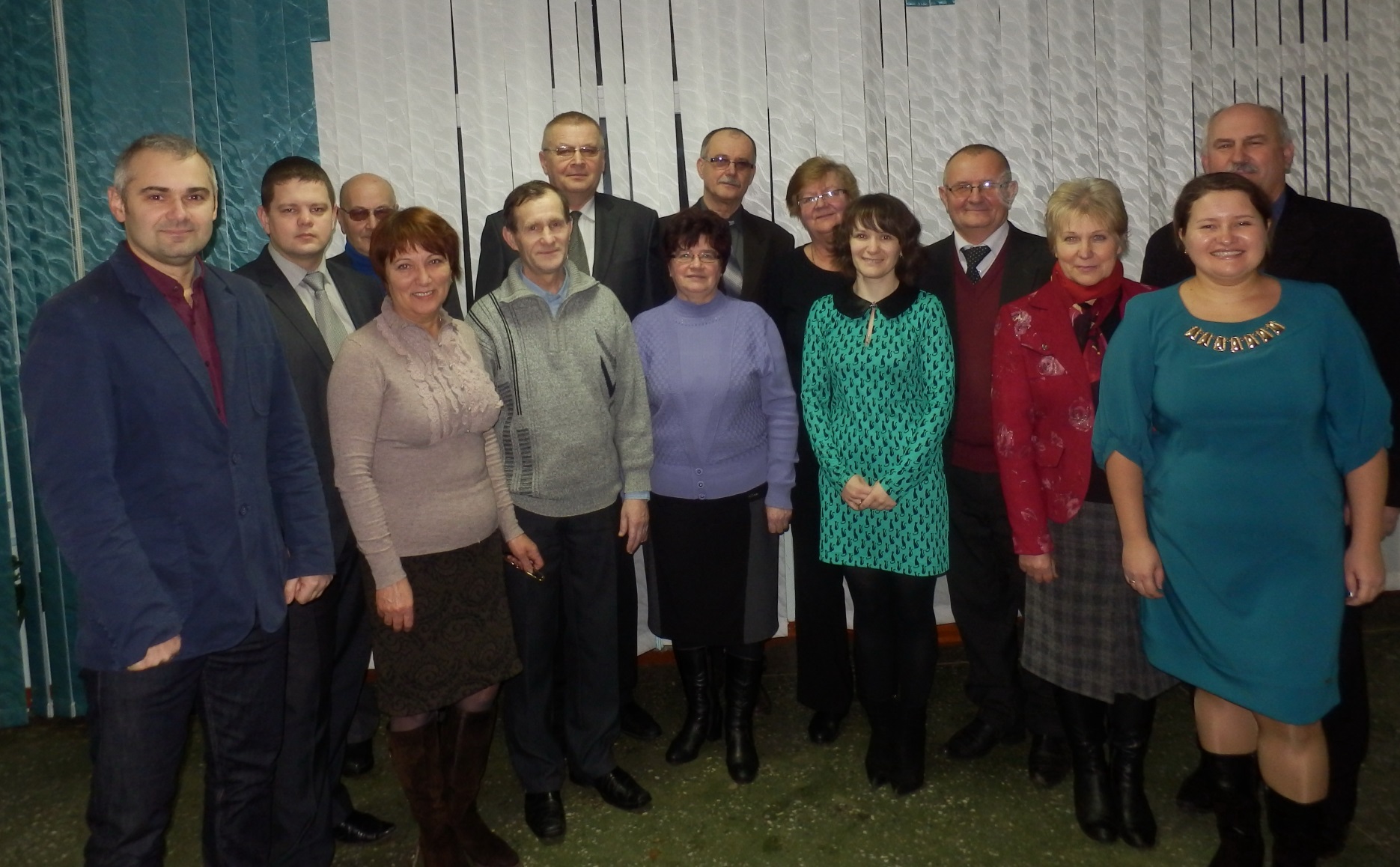 Цикловая комиссия электротехнических предметов начала свою историю в 1976 году. С самого открытия в комиссии работали и работают высококвалифицированные, творческие, активные преподаватели. 
          За годы существования комиссии её председателями работали:
Желубовский Б.Б.
Устинчик В.В.
Абакунчик З.А.
Ленок Д.В.
Евсейчик А.В.
Сирош А.В.
Финевич В.К.
В настоящее время председатель цикловой комиссии электротехнических предметов Сирош А.В.
          Преподаватели цикловой комиссии электротехнических предметов систематически повышают свой профессиональный уровень в ведущих НИИ, ВУЗах и сельскохозяйственных предприятиях республики, а также делятся своим  опытом работы с преподавателями колледжа при проведении открытых учебных и внеаудиторных занятий, учебных практик, воспитательных часов.
В 2023/2024 учебном году членами цикловой комиссии электротехнических предметов являются:

     Абакунчик Зинаида Александровна—работает в колледже с 1976  года. 
     Преподаватель высшей категории.
     Педагогическое кредо – «Не мыслям надобно учить. А мыслить».
     Является заведующей лабораторией «Технические основы электротехники. Электрических измерений». 
     Преподаваемые предметы: «Теоретические основы электротехники» («Электрические измерения», «Электрические машины», «Применение электрической энергии», «Черчение», «Электроснабжение», «Электротехника»,  «Основы электроники»).
     Являлась куратором учебных групп 14ЭМ, 24Э, 34Э, 6УЭ, 24УЭ.
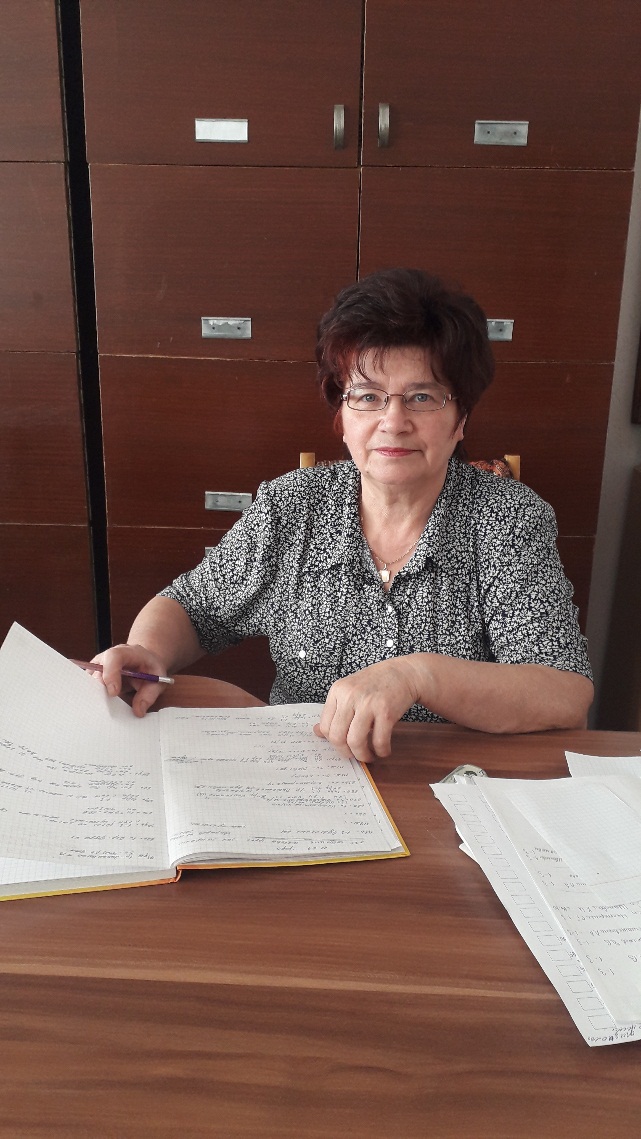 Кащеева Оксана Александровна—работает в колледже с 2006 года. 
       Преподаватель первой категории.  
       Педагогическое кредо – «Чтобы быть хорошим преподавателем, нужно любить то, что преподаешь, и любить тех, кому преподаешь».
       С 2019 является заведующим отделением «Энергетическое обеспечение сельскохозяйственного производства».     
       Преподаваемые предметы: «Электрические машины» («Основы электроники и микропроцессорной техники», «Электрические измерения», «Автоматизация технологических процессов», «Электроснабжение сельскохозяйственного производства»).
       Являлась куратором учебной группы 34УЭ.
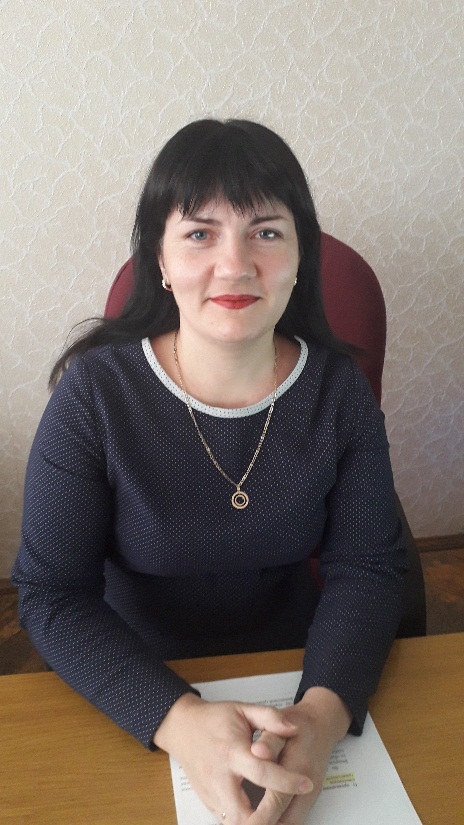 Короленя Александр Павлович—работает в колледже с 1982 года.
       Преподаватель первой категории.
       Педагогическое кредо – «Передай свой опыт и знания»
       Заведующий кабинетом «Организации эксплуатации электрооборудования сельскохозяйственного производства. Электросбережения. Электробезопасности», лабораторией «Электрических машин».
      Преподаваемые предметы:
«Организация и планирование сельскохозяйственного  производства», «Организации эксплуатации электрооборудования сельскохозяйственного производства» «Электробезопасность», «Электросбережение», («Основы использования нетрадиционных и возобновляемых источников энергии», «Электронагревательные установки», «Охрана труда»).
      Являлся куратором учебных групп 40Э, 46Э,17УЭ, 21УЭ, 29УЭ, 33УЭ, 38УЭ.
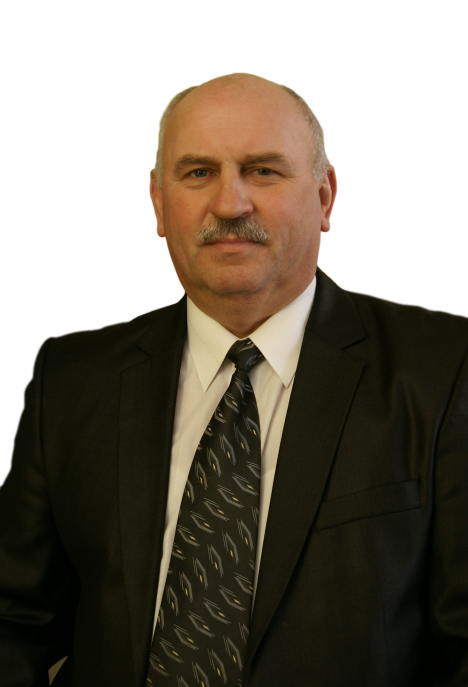 Кунец Олег Михайлович—работает в колледже с 2000 года.
     Педагогическое кредо – «Творить, пробовать, искать и развиваться».
     Преподаватель высшей категории. Заведующий лабораторий «Эксплуатации и ремонта электрооборудования и средств автоматизации» и «Электроники и микропроцессорной техники. Автоматики». 
     Преподаваемые предметы: «Эксплуатация и ремонт электрооборудования и средств автоматизации», «Основы автоматики», «Основы электроники и микропроцессорной техники», «Технология электромонтажных работ»  («Материаловедение» «Теоретические основы электро-техники», «Энергосбережение»). 
      С 2007 по 2016 г. являлся заведующим отделением «Энергетическое обеспечение сельскохозяйственного производства»
      Являлся куратором учебных групп 12УЭ, 16УЭ, 36УЭ. Сейчас является куратором учебной группы 39УЭ.
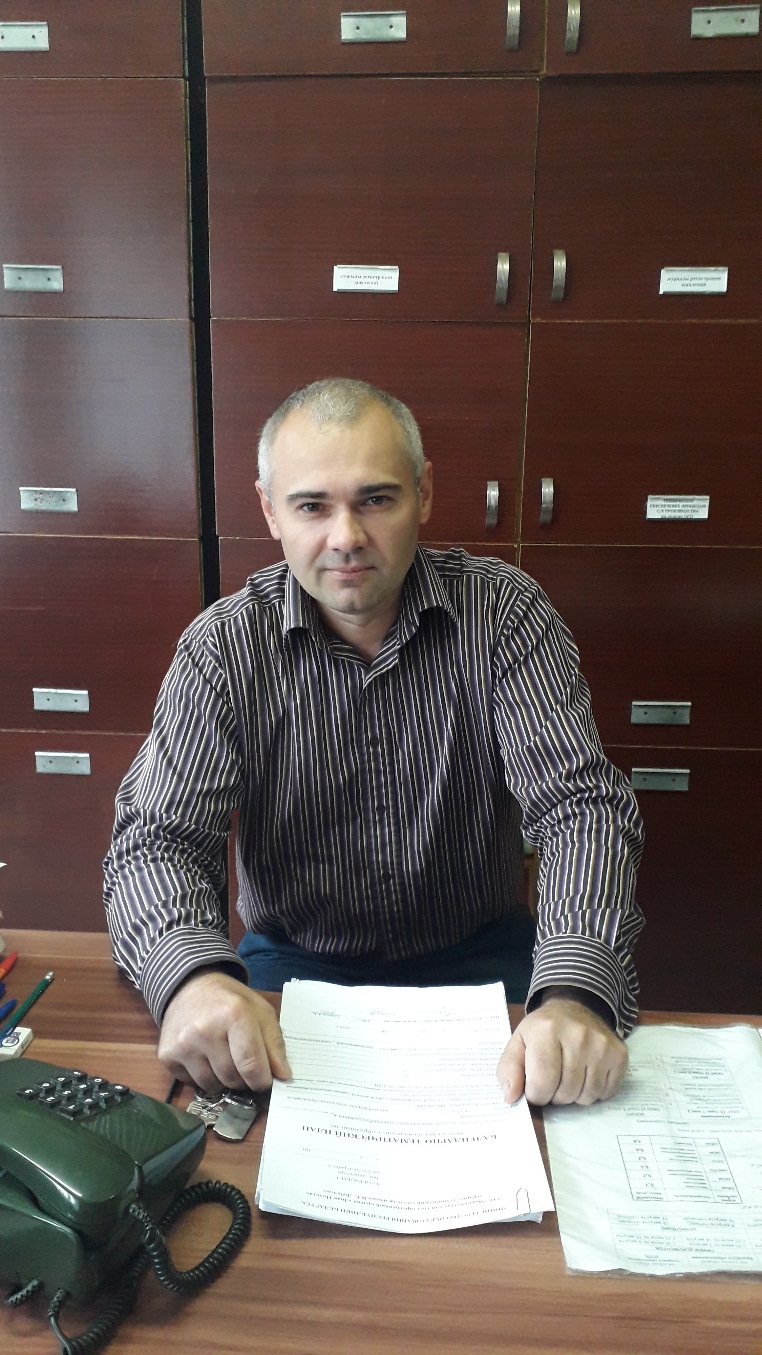 Ладутько Никита Михайлович—работает в колледже с 2022 года. 
       Педагогическое кредо – «Лучший пример – личный пример».
      Преподаватель без категории. Заведующий лабораторией «Эксплуатации электрооборудования  сельскохозяйственной техники и агрегатов». 
      Преподаваемые предметы: «Автоматизация технологических процессов», «Электротехника с основами электроники» «Основы автоматики», «Эксплуатация электрооборудования сельскохозяйственной техники и агрегатов», «Электрооборудование сельскохозяйственной техники».
       Сейчас является куратором учебной группы 68Э.
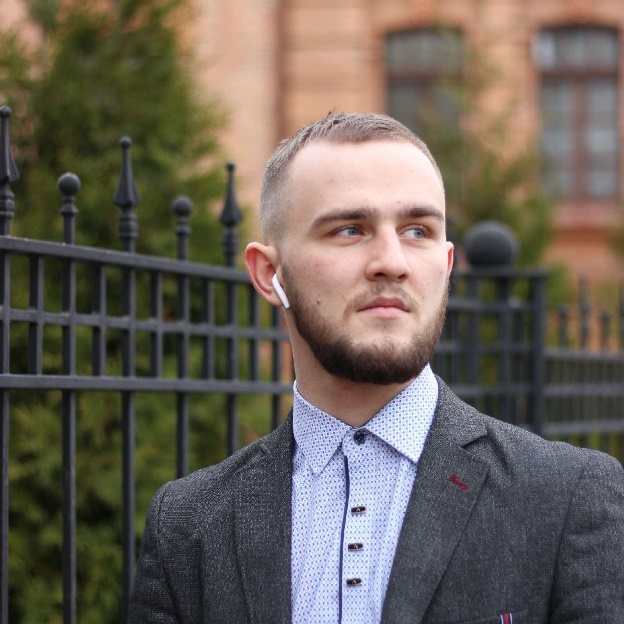 Ленок Дмитрий Валентинович—работает в колледже с 2008 года.  С 2015 по В настоящее время является заместителем директора по учебно-производственной работе. 
     Преподаватель высшей  категории. 
     Педагогическое кредо – «Ничему тому, что важно знать, научить нельзя – все, что может сделать преподаватель, – это указать дорожки».
     Преподаваемые предметы: «Автоматизация технологических процессов»
      С 2016 по 2019 г. являлся заведующим отделением «Энергетическое обеспечение сельскохозяйственного производства»
      Являлся куратором учебной группы 19УЭ.
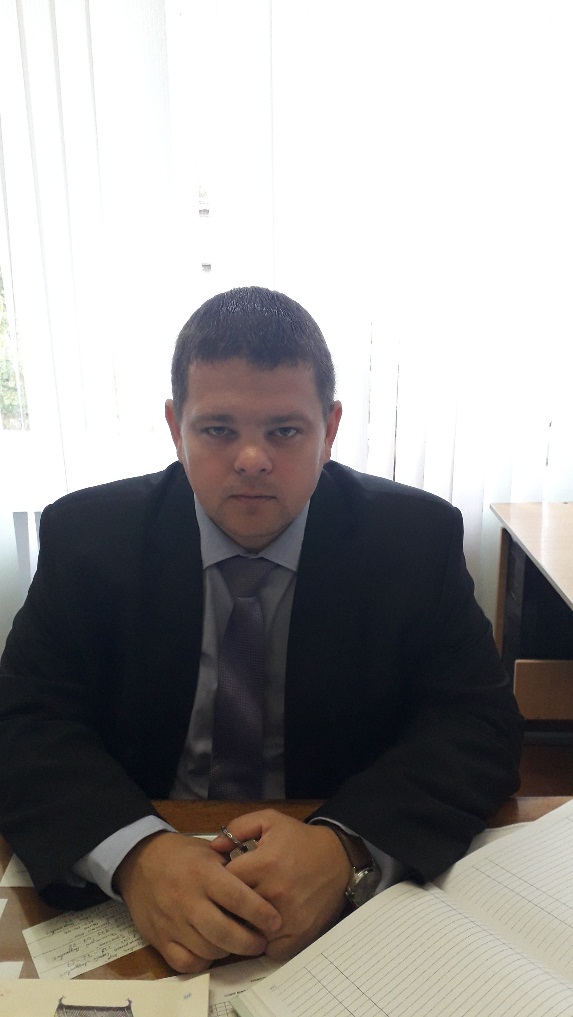 Нестеренко Сергей Григорьевич—работает в колледже с 1981 года. 
      Преподаватель первой категории.
      Педагогическое кредо – «Знания не ради знаний, а ради человека».
       Заведующий мастерской «Технического обслуживания и ремонта электрооборудования»
      Преподаваемые предметы: «Эксплуатация и ремонт электрооборудования и средств автоматизации» («Электротехника», «Электрооборудование», «Организация»). 
       Являлся куратором учебных групп 8Э, 20Э, 2УЭ,7УЭ, 9УЭ, 13УЭ, 18УЭ, 26УЭ, 58Э.
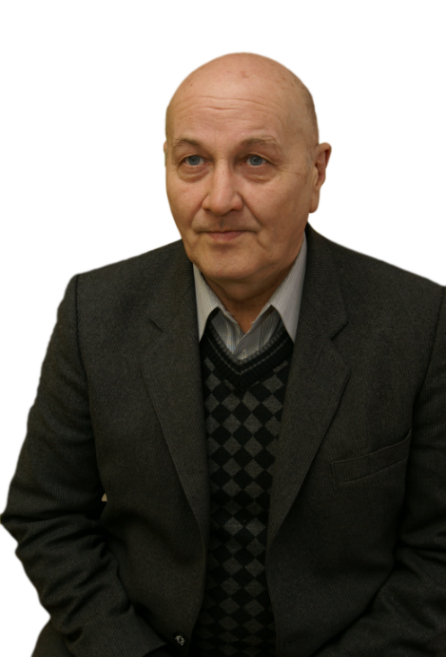 Сирош Анастасия Владимировна—работает в колледже с 2008 года.  
     Преподаватель высшей категории. 
     Педагогическое кредо – «Научи тому, что знаешь и умеешь: тебя тоже кто-то научил».
     В настоящее время является председателем цикловой комиссии преподавателей электротехнических дисциплин. 
     Заведующая лабораторией «Электроснабжение сельскохозяйственного производства».  
     Преподаваемые предметы: «Электрооборудование сельскохозяйственного производства», «Электроснабжение сельскохозяйственного производства» («Основы автоматики», «Основы электроники и микропроцессорной техники», «Электротехнические материалы», «Автоматизация технологических процессов», «Технология электромонтажных работ»).
     Являлась куратором учебных групп 24УЭ, 31УЭ, 37УЭ, 64Э.
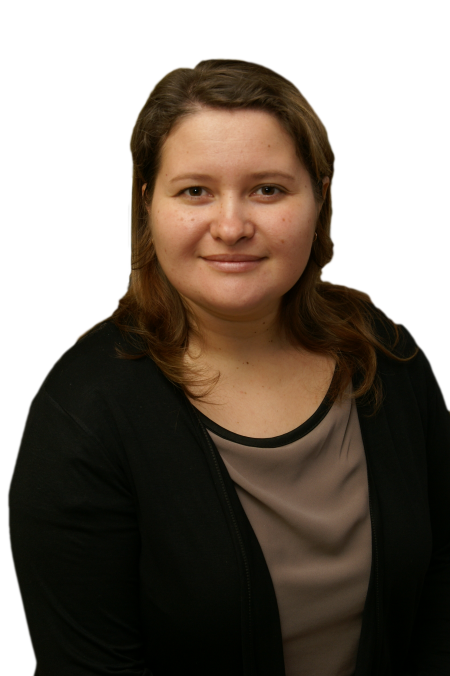 Финевич Владимир Константинович—работает в колледже с 1980 года.
      Преподаватель высшей категории. 
      Педагогическое кредо – «Ученик – это не сосуд, который надо заполнить, а факел, который надо зажечь».
      Заведующий лабораторией «Электрооборудование сельскохозяйственного производства», кабинета «Основы использования возобновляемых энергетических ресурсов».
      Преподаваемые предметы: «Основы использования нетрадиционных и возобновляемых источников энергии», «Электрооборудование сельскохозяйственного производства», «Автоматизация технологических процессов»  («Основы автоматики», «Охрана труда», «Основы электропривода и аппаратура управления», «Автоматизированный электропривод»). 
     Являлся куратором учебных групп 87ЭМ, 29УЭ, 35Э, 32УЭ.
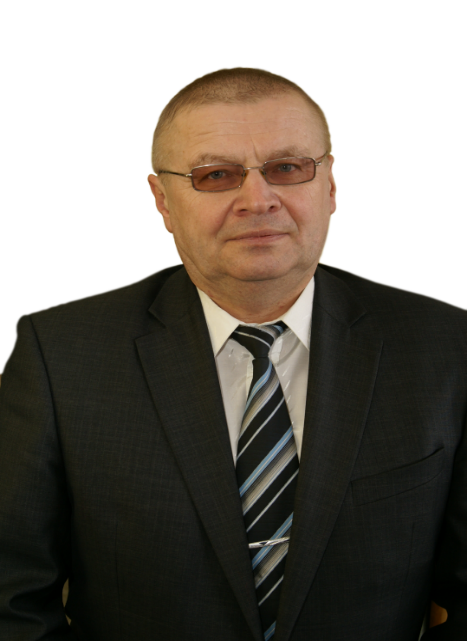 Шаповал Константин Иосифович—работает в колледже с 2019 года.
      Мастер производственного обучения. 
      Педагогическое кредо – «Лучший способ научиться – это учить других»
      Преподаваемые практики: «Электрослесарная», для получения квалификации рабочего  «Электромонтер по ремонту и обслуживанию электрооборудования 3-4 разряда»
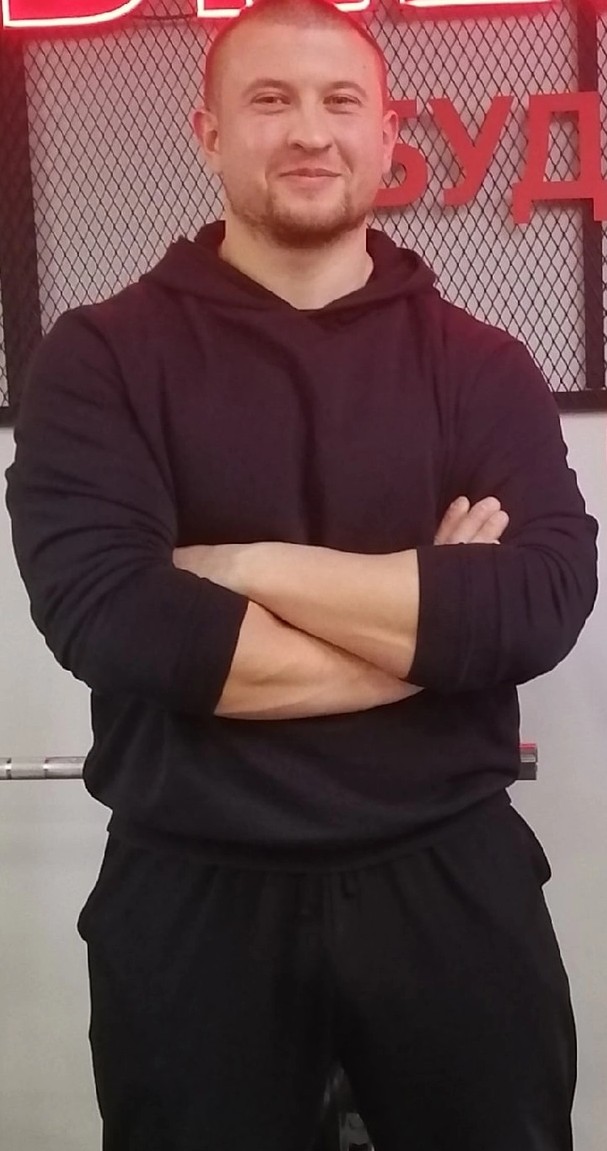 Цытович Василий Васильевич—работает в колледже с 2018 года.
      Мастер производственного обучения. 
      Педагогическое кредо – «Применение – мать ученья».
      Преподаваемые практики: «Электрослесарная», для получения квалификации рабочего  «Электромонтер по ремонту и обслуживанию электрооборудования 3-4 разряда», «Слесарь по ремонту и обслуживанию сельскохозяйственной техники и оборудования 3-4 разряда»
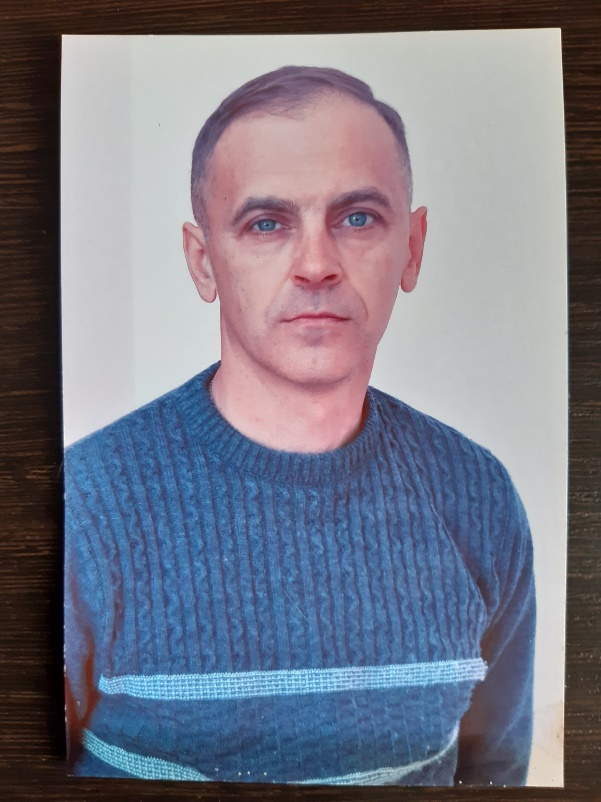 Основная цель цикловой комиссии электротехнических предметов - разработка и экспертиза учебно-методического обеспечения образовательного процесса, обновление содержания профессионального образования, качественное изменение образовательной среды, как условие подготовки кадров высокой квалификации.
        Основными задачами цикловой комиссии электротехнических предметов являются:
 разработка учебно-программной документации по специальностям и профессиям;
 взаимодействие с учебно-методическими объединениями средних специальных учебных заведений с целью обмена опытом;
 использование инновационных форм, методов и технологий профессионального образования;
 участие в разработке современных средств обучения на базе информационных технологий, в том числе электронных образовательных ресурсов, учебных пособий и методических указаний.